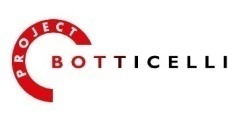 Working with Data Mining
Rafal LukawieckiStrategic Consultant, Project Botticelli Ltd
rafal@projectbotticelli.co.uk
Objectives
Learn the Data Mining Process
Well understand key terminology
This seminar is partly based on “Data Mining” book by ZhaoHui Tang and Jamie MacLennan, and also on Jamie’s presentations. Thank you to Jamie and to Donald Farmer for helping me in preparing this session. Thank you to Roni Karassik for a slide. Thank you to Mike Tsalidis, Olga Londer, and Marin Bezic for all the support. Thank you to Maciej Pilecki for assistance with demos.
The information herein is for informational purposes only and represents the opinions and views of Project Botticelli and/or Rafal Lukawiecki. The material presented is not certain and may vary based on several factors. Microsoft makes no warranties, express, implied or statutory, as to the information in this presentation.

© 2007 Project Botticelli Ltd & Microsoft Corp. Some slides contain quotations from copyrighted materials by other authors, as individually attributed. All rights reserved. Microsoft, Windows, Windows Vista and other product names are or may be registered trademarks and/or trademarks in the U.S. and/or other countries. The information herein is for informational purposes only and represents the current view of Project Botticelli Ltd as of the date of this presentation.  Because Project Botticelli & Microsoft must respond to changing market conditions, it should not be interpreted to be a commitment on the part of Microsoft, and Microsoft and Project Botticelli cannot guarantee the accuracy of any information provided after the date of this presentation. Project Botticelli makes no warranties, express, implied or statutory, as to the information in this presentation. E&OE.
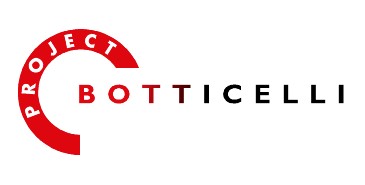 Agenda
Server Considerations
Data Mining Process
Key Concepts and Terminology
Data Mining Using DMX
Server Considerations
DM – Part of Microsoft SQL Server
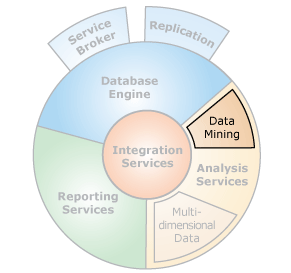 Protocols
Excel
OLEDB
ADOMD
TCP
Client Apps
SQL Server Analysis Services
XMLA
AMO
IIS
BIDS
SSMS
HTTP
ADOMD .NET
Profiler
Analysis Services Considerations
DM components included in Standard, Enterprise, and Developer editions of SQL Server 2005 and 2008
SSAS 2008 and 2005 can exist side-by-side
SSAS do not have to be on the same server as SQL Database Engine
Performance Needs
Security Reasons
SSAS can analyse data from sources other than SQL Server
SSAS Security
Follow “SQL Books Online” guide to securing SSAS
User privilege needs (oversimplification):
Standard SQL DB user can: 
View & use models
Deploy temporary session models (if option enabled)
Database Administrators also can:
Deploy and change permanent models using SSMS (Management Studio) or BIDS online mode
Server Administrators also can:
Use offline BIDS mode and batch deploy models
SSAS Security Recommendation
For busy development environments in a large corporation:
Two SSAS servers: production and development/staging
Developers are server admins on the development but not on production servers
This allows full offline mode of BIDS
Configure SQL Server Replication between dev and production servers
You are in charge of replication
End-users are database users of the deployed models (and use it in Excel, Visio etc.)
Data Mining Process Overview
Data to be predicted
Training data
Mining Model
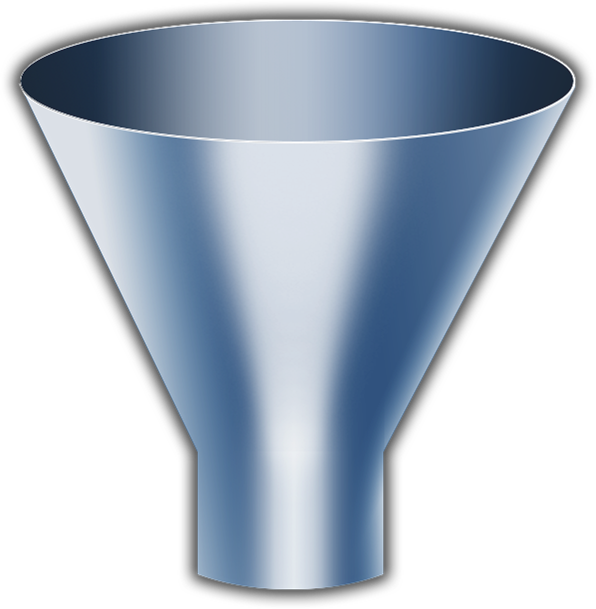 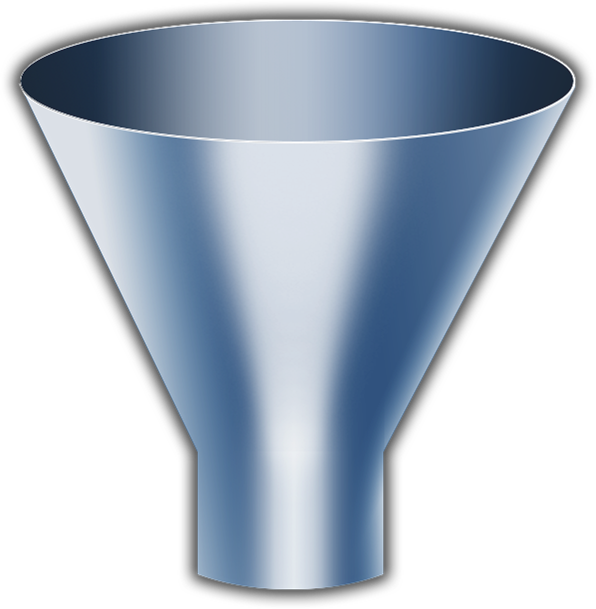 DM Engine
DM Engine
Mining Model
Mining Model
Mining Model
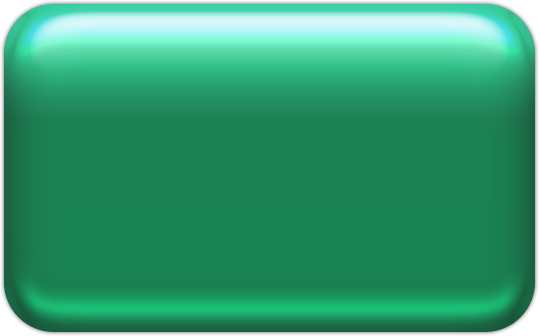 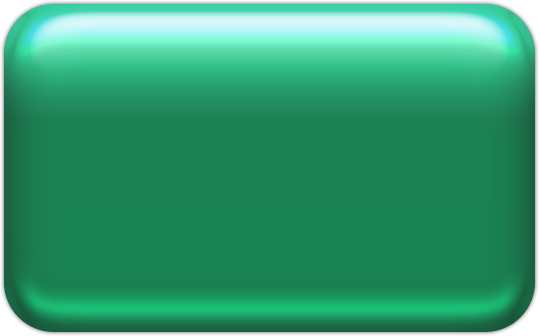 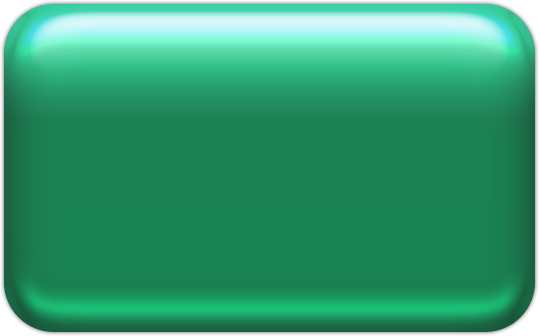 Mining Process
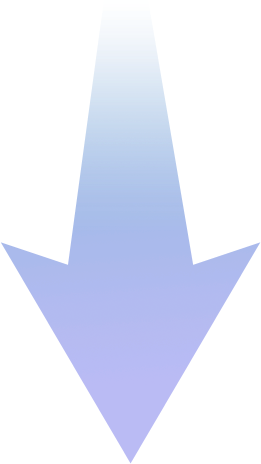 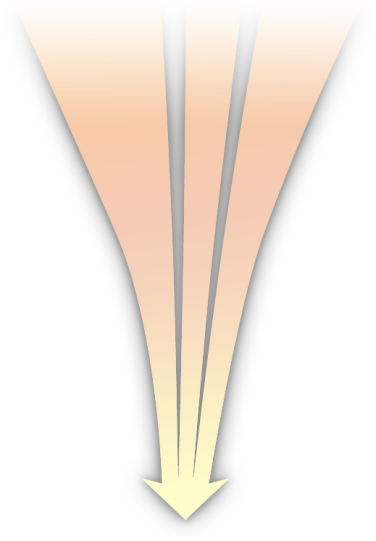 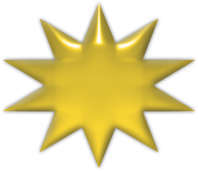 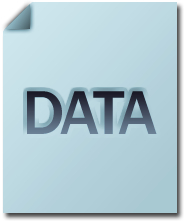 With predictions
Steps for Building a DM Model
Model Definition
Define columns for cases: visually (BIDS), using DMX, or from PMML
Model Training
Feed lots of data from a real database, or from a system log
Model Testing
Testing data must be different from training
Model Use (Exploration and Prediction)
Use the model on new data to predict outcomes
Model Update
Monthly, weekly, nightly, or more often – and re-test
Many Approaches
Work how you like:
Database experts and SQL veterans:
DMX (like T-SQL)
Import/export using PMML
Everyone:
Business Intelligence Development Studio (BIDS)
Hosted in Visual Studio (included!)
No coding needed – click-click your way
Excel/Visio 2007 with Data Mining Add-Ins
The “Data Mining” tab – everything
“Table Analysis” tab – easier but simpler
Please Note
It is easier to explain the key terminology in PowerPoint slides by showing DMX

It is easier to explain the key terminology in demos by showing BIDS and click-clicking

We will do both!
First, the DMX and slides
Later (especially this afternoon), mostly demos
Key Concepts and Terminology
Mining Structure
Describes data to be mined
Columns from a data source and their:
Data Type
Content Type
Contains Mining Models
Often we build several different models in one structure
Holds training data, known as Cases (if required)
Holds testing data, known as Holdout (in SQL 2008)
Data Mining Model
Container of patterns discovered by a Data Mining Algorithm amongst the training Cases
A table containing patterns
Expressed by visualisers
Specifies usage of columns already defined in the Mining Structure
Cases: The Things We Study
Case – set of columns (attributes) you want to analyse
Age, Gender, Region, Annual Spending
Case Key – unique ID of a case

A column has:
Data Type
Content Type
And optionally:
Distribution
Discretization
Related Columns
Flags (e.g. NOT NULL)
Column Data Types
We don’t care about detailed low-level types
DM only uses:
Text
Long
Boolean
Double
Date
and by some 3rd party algorithms:
Time, and Sequence
Column Content TypesThey Guide Algorithms
Common:
DISCRETE
Red, Blue, Green
CONTINOUS
€6511.49
DISCRETIZED
1-5, 6-20, 21+

Denotes a key:
KEY
For special purposes:
KEY SEQUENCE
KEY TIME
ORDERED
CYCLICAL
Column Usage
Some algorithms interpret this in subtly different ways, but in general, columns are for:
Input
For predicting another column
PREDICT
These columns are both predicted and act as inputs for predicting others
PREDICT_ONLY
Not used as input

You can have all columns as input or predictable
Discretization
Very important technique
When you don’t need to analyse full continuous range
DM can automatically convert data into buckets
By default, into 5
Techniques:
AUTOMATIC
CLUSTERS
EQUAL_AREAS
THRESHOLDS
Column Distributions
If you know the distribution of your data (you should), indicate it:
NORMAL
Typical Gaussian bell-curve
LOG NORMAL
Most values at the “beginning” of the scale
UNIFORM
Flat line – equally likely or perfectly random
Other distributions can exist, but you cannot indicate them – algorithm will work fine
And Finally
Nested Case – case containing a table column
Purchases of a Customer
Used for analysing patterns in a relationship

It has a Nested Key
Not a “relational” foreign key!
Normally, the Nested Key is a column you want to analyse
E.g.: Product Name or Model
Data Mining Process in DetailUsing DMX
Data Mining ExtensionsDMX
“T-SQL” for Data Mining
Easy! Like scripting for IT Pros

Two types of statements:
Data Definition
CREATE, ALTER, EXPORT, IMPORT, DROP
Data Manipulation
INSERT INTO, SELECT, DELETE
DMX – Just Like T-SQL
CREATE MINING MODEL CreditRisk
(CustID	      LONG KEY,
Gender        TEXT DISCRETE,
Income  	      LONG CONTINUOUS,
Profession   TEXT DISCRETE,
Risk	    TEXT DISCRETE PREDICT)
USING Microsoft_Decision_Trees
INSERT INTO  CreditRisk 
(CustId, Gender, Income, Profession, Risk)
Select 
CustomerID, Gender, Income, Profession,Risk
From Customers
Select NewCustomers.CustomerID, CreditRisk.Risk,           	PredictProbability(CreditRisk.Risk)
FROM CreditRisk PREDICTION JOIN NewCustomers
ON CreditRisk.Gender=NewCustomer.Gender 
AND CreditRisk.Income=NewCustomer.Income
AND CreditRisk.Profession=NewCustomer.Profession
CREATE MINING MODEL
CREATE MINING MODEL <name>
(
< column definitions>







) USING <algorithm>[(<parameters>)]
[WITH DRILLTHROUGH]
CREATE MINING MODEL
CREATE MINING MODEL MyModel
(
< column definitions>








) USING Microsoft_Decision_Trees
Data Type
Name
CREATE MINING MODEL
CREATE MINING MODEL MyModel
(
[CustID] LONG  KEY,








) USING Microsoft_Decision_Trees
Text
Long
Double
Boolean
Date
Data Type
Content Type
Name
CREATE MINING MODEL
CREATE MINING MODEL MyModel
(
[CustID] LONG  KEY,








) USING Microsoft_Decision_Trees
Key
Key Time
Discrete
Continuous
Discretized
CREATE MINING MODEL
CREATE MINING MODEL MyModel
(
[CustID] LONG  KEY,








) USING Microsoft_Decision_Trees
CREATE MINING MODEL
CREATE MINING MODEL MyModel
(
[CustID] LONG  KEY,
[Gender] TEXT  DISCRETE,







) USING Microsoft_Decision_Trees
CREATE MINING MODEL
CREATE MINING MODEL MyModel
(
[CustID] LONG  KEY,
[Gender] TEXT  DISCRETE,
[Marital Status] TEXT DISCRETE,






) USING Microsoft_Decision_Trees
CREATE MINING MODEL
CREATE MINING MODEL MyModel
(
[CustID] LONG  KEY,
[Gender] TEXT  DISCRETE,
[Marital Status] TEXT DISCRETE,
[Education] TEXT DISCRETE,





) USING Microsoft_Decision_Trees
Usage
CREATE MINING MODEL
CREATE MINING MODEL MyModel
(
[CustID] LONG  KEY,
[Gender] TEXT  DISCRETE,
[Marital Status] TEXT DISCRETE,
[Education] TEXT DISCRETE,
[Home Ownership] TEXT DISCRETE PREDICT,




) USING Microsoft_Decision_Trees
Predict
Predict Only
CREATE MINING MODEL
CREATE MINING MODEL MyModel
(
[CustID] LONG  KEY,
[Gender] TEXT  DISCRETE,
[Marital Status] TEXT DISCRETE,
[Education] TEXT DISCRETE,
[Home Ownership] TEXT DISCRETE PREDICT,
[Age] LONG CONTINUOUS,
[Income] DOUBLE CONTINUOUS


) USING Microsoft_Decision_Trees
Nested Tables
Furniture
CREATE MINING MODELNested
CREATE MINING MODEL MyModel
(
[CustID] LONG  KEY,
[Gender] TEXT  DISCRETE,
[Marital Status] TEXT DISCRETE,
[Education] TEXT DISCRETE,
[Home Ownership] TEXT DISCRETE PREDICT,
[Age] LONG CONTINUOUS,
[Income] DOUBLE CONTINUOUS,
[Products] TABLE
  (
	[Product Name] TEXT KEY
  )
) USING Microsoft_Decision_Trees
Training
Use INSERT INTO statement
This feeds cases to the engine
Use SHAPE syntax to create nested input rowsets

Important:
Use only training data (about 70% is common)
Leave some testing data aside
How Much Training?
No hard rules on number of cases
Impossible to over-train by providing too many cases
Overtraining possible for models badly parameterised
Too detailed, not generic enough models
Using representative samples?
No need for much training data
Enough training when model validates correctly (see later)
Splitting Data for TestingHoldout
With SQL Server 2005
Easily done using SSIS (Integration Services) Percentage Sampling task
Several ways to do it in T-SQL
With SQL Server 2008
Done for you!
Specify WITH HOLDOUT in CREATE MINING STRUCTURE
Or select the amount in the GUI wizard/property window of BIDS
Demo
Using SQL Server Integration Services to Split Data Into Training and Testing Sets
Using T-SQL for the Above
INSERT INTO
INSERT INTO 
   [MINING MODEL | MINING STRUCTURE]
<model or structure name>
[( <column list> )]
<source-data>
Source Data can be:
Data Query
DMX Query
MDX Query
Stored Procedure Call
Rowset Parameter
Test and Validate
Check that your model makes sense
Accuracy
Does it correlate and predict correctly?
Reliability
Does it work similarly for different test data?
Usefulness
Does it provide insight or only obvious trivialities?
Model Validation
Typical approaches:
Accuracy
Lift and Profit Charts
Scatter Plots
Classification Matrix
Reliability
Cross-validation
External data predictions
Usefulness
Requires human eye of a domain expert
But simple attribute correlation checks help
Automated Testing
Great feature of SQL Server DM
Clicking on “Mining Accuracy” tab executes the test automatically and quickly:
Testing data is used to predict values
Results of that prediction are compared to the known value (in holdout)
Results as:
Lift Chart, Profit Chart, Scatter Plot, Classification Matrix, Cross-Validation Statistics
Prediction!
Apply the model to predict the unknown

Use SELECT semantics
New PREDICTION JOIN
Returned values can contain tables
Sub-select from nested tables
PREDICTION JOIN
SELECT [TOP <count> ]
<expression-list> FROM <model>
[
[NATURAL] PREDICTION JOIN 
<source data> AS <alias>
[ ON <column-mapping> ]
[ WHERE <filter expression> ]
[ ORDER BY <expression> ]
]
Don’t Forget to Explore and Analyse
Several excellent visualizers for patterns from Microsoft
Available in: BIDS, SSMS, SSRS, Excel, Visio and for your applications
You will see a lot of this today afternoon!

You can also query the Mining Model directly for the patterns
SQL Books Online show many examples, or get the book “Data Mining with SQL Server 2005” by Jamie McLennan and ZhaoHui Tang
Summary
Building a mining model starts with understanding the data: cases
You should carefully define the column data and content types and their usage
Build the model and train it using a separate data set
Test and validate before continuing
Visually explore the patterns, predict, and enjoy 
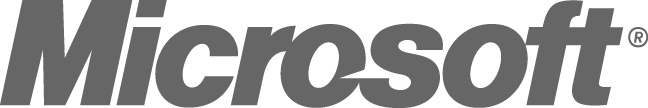 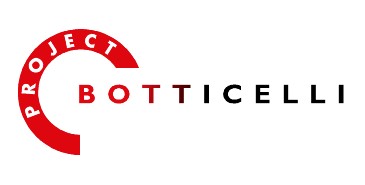 © 2008 Microsoft Corporation & Project Botticelli Ltd. All rights reserved.

The information herein is for informational purposes only and represents the opinions and views of Project Botticelli and/or Rafal Lukawiecki. The material presented is not certain and may vary based on several factors. Microsoft makes no warranties, express, implied or statutory, as to the information in this presentation.

© 2007 Project Botticelli Ltd & Microsoft Corp. Some slides contain quotations from copyrighted materials by other authors, as individually attributed. All rights reserved. Microsoft, Windows, Windows Vista and other product names are or may be registered trademarks and/or trademarks in the U.S. and/or other countries. The information herein is for informational purposes only and represents the current view of Project Botticelli Ltd as of the date of this presentation.  Because Project Botticelli & Microsoft must respond to changing market conditions, it should not be interpreted to be a commitment on the part of Microsoft, and Microsoft and Project Botticelli cannot guarantee the accuracy of any information provided after the date of this presentation. Project Botticelli makes no warranties, express, implied or statutory, as to the information in this presentation. E&OE.